Spanish SSC (symbol-sound correspondences)
Source Words
Date updated: 09/08/21
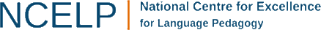 [Speaker Notes: All pictures selected are available under a Creative Common license, no attribution required.This is the full set of SSC (Symbol-sound correspondence) SOURCE words.  This PPT is to be used in combination with the cluster words presentation. There is a suggested teaching order document, and there are many supporting resources for the teaching and consolidation of each individual SSC, also on the portal.

NB: Each SFC is presented twice, on two slides.  The first is accompanied by a visual image, the second without the image.  Teachers can elicit meanings or gestures to reinforce the word-meaning connection. Seeing just the SFC and source word on the slide also focuses attention closely on the symbol-sound relationship.]
a
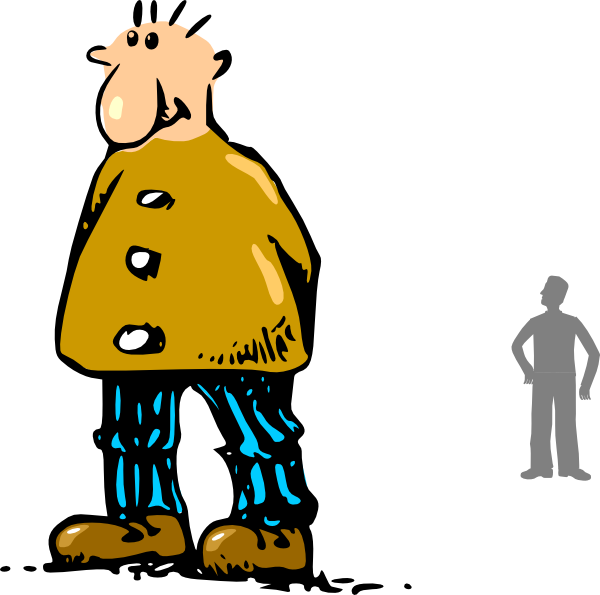 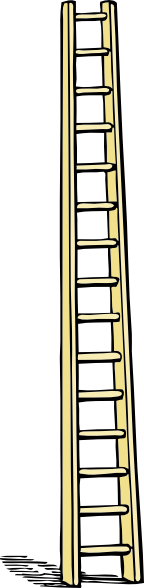 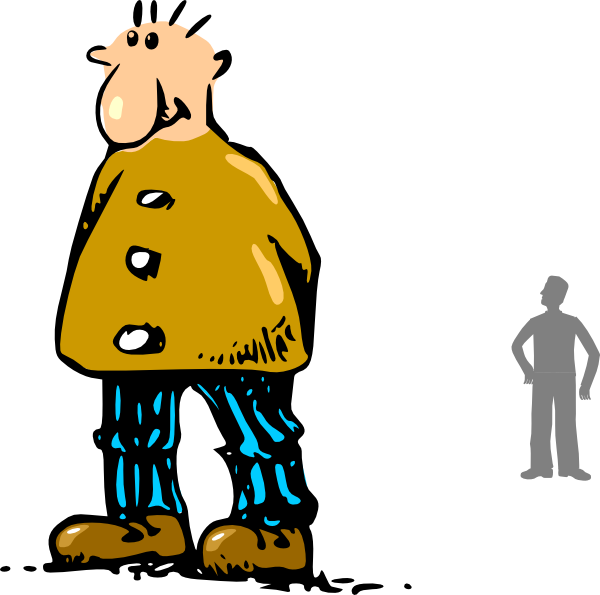 alto
Nick Avery
[Speaker Notes: Introduce and elicit the pronunciation of the individual SSC ‘a’ and then present and practise the pronunciation of the source word ‘alto’.

A possible gesture for this source word would be to stretch up one hand high above your head, fingers bent at right angle to show act of ‘measuring’

Say and repeat the word.Ensure pupils know the meaning (use usual routine for this – e.g. ¿Qué significa’? ‘tall’, sí, es correcto.]
a
alto
Nick Avery
[Speaker Notes: Repeat the sound and elicit the source word.]
e
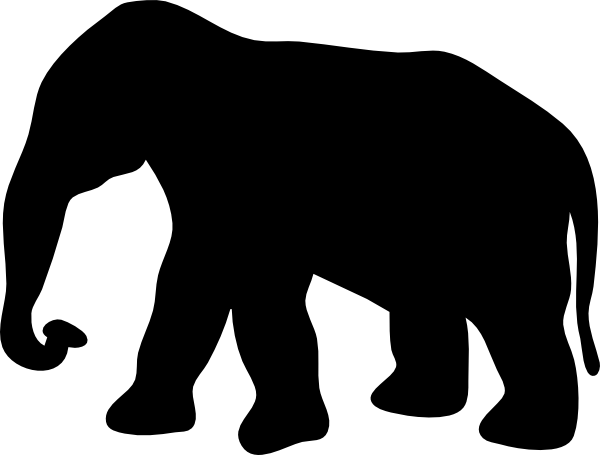 elefante
Nick Avery
[Speaker Notes: All pictures selected are available under a Creative Common license, no attribution required.This is the first 10-minute phonics sequence for the sound ‘e’

Introduce and elicit the pronunciation of the individual SSC ‘e’ and then present and practise the pronunciation of the source word ‘elefante’.

A possible gesture for this source word would be to extend your arm and swing back your hand, as if it were the end of an elephant trunk

Say and repeat the word.Ensure pupils know the meaning (use usual routine for this – e.g. ¿Qué significa’? ‘tall’, sí, es correcto.However, with cognates and/or such concrete nouns that there will be no question as to meaning, there is no need to ask, for the sake of asking.]
e
elefante
Nick Avery
[Speaker Notes: Repeat the ‘e’ sound and elicit the source word.]
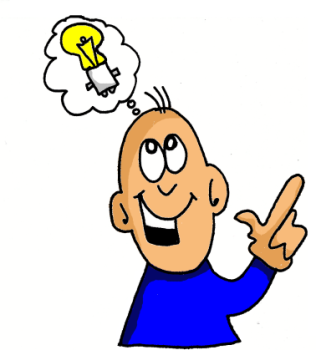 i
idea
Nick Avery
[Speaker Notes: Introduce and elicit the pronunciation of the individual SSC ‘i’ and then present and practise the pronunciation of the source word ‘idea’.

A possible gesture for this source word would be to

Bring a single finger to the temple of your head 
Quickly move the finger horizontally away from the head
Use facial expressions to convey the positive surprise of a ‘lightbulb’ moment]
i
idea
Nick Avery
[Speaker Notes: Repeat the sound and elicit the source word.]
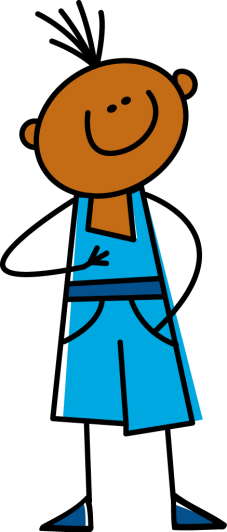 o
yo
Nick Avery
[Speaker Notes: Introduce and elicit the pronunciation of the individual SSC ‘O’ and then present and practise the pronunciation of the source word ‘yo’.

A possible gesture for this source word would be to use the index fingers on both hands to point towards yourself]
o
yo
Nick Avery
[Speaker Notes: Repeat the sound and elicit the source word.]
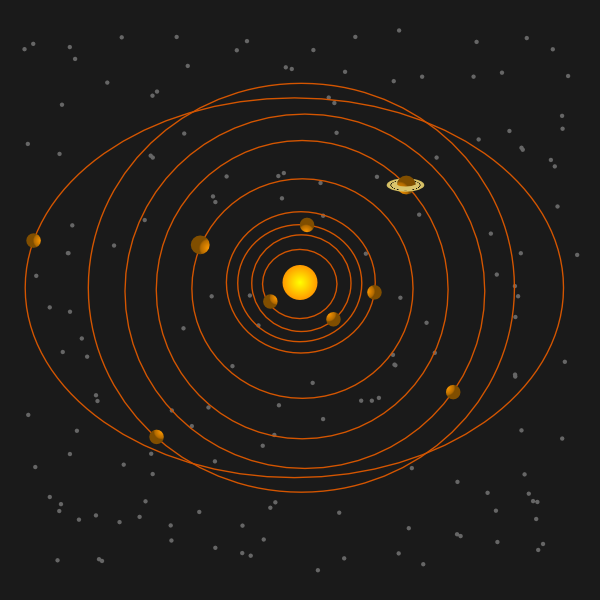 u
universo
Nick Avery
[Speaker Notes: Introduce and elicit the pronunciation of the individual SSC ‘U’ and then present and practise the pronunciation of the source word ‘universo’.

A possible gesture for this source word would be to extend your arms over your head and then out to the sides in a single motion]
u
universo
Nick Avery
[Speaker Notes: Repeat the sound and elicit the source word.]
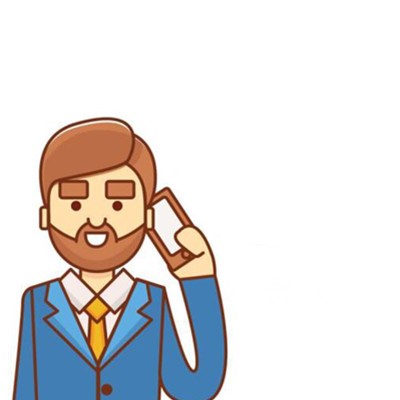 ll
llamar
Nick Avery
[Speaker Notes: Introduce and elicit the pronunciation of the individual SSC ‘LL’ and then present and practise the pronunciation of the source word ‘llamar’.

A possible gesture for this source word would be to bring an imaginary phone to your ear]
ll
llamar
Nick Avery
[Speaker Notes: Repeat the sound and elicit the source word.]
l
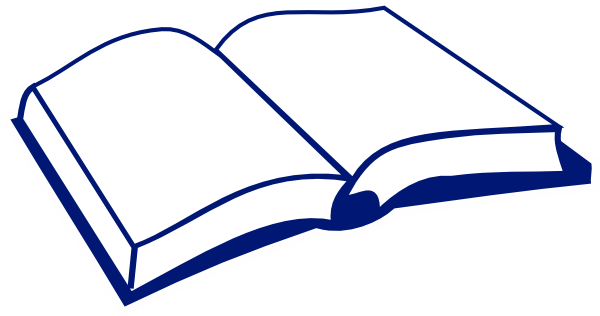 libro
Nick Avery
[Speaker Notes: Introduce and elicit the pronunciation of the individual SSC ‘L’ and then present and practise the pronunciation of the source word ‘libro’.

A possible gesture for this source word would be to open an imaginary book]
l
libro
Nick Avery
[Speaker Notes: Repeat the sound and elicit the source word.]
ca
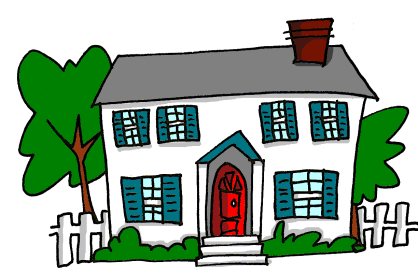 casa
Nick Avery
[Speaker Notes: Introduce and elicit the pronunciation of the individual SSC ‘ca’ and then present and practise the pronunciation of the source word ‘casa’.

A possible gesture for this source word would be to bring both your hands together in the shape of a roof]
ca
casa
Nick Avery
[Speaker Notes: Repeat the sound and elicit the source word.]
co
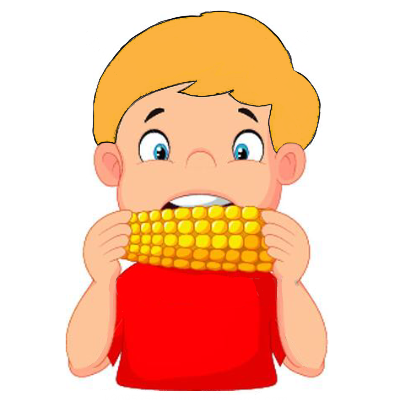 comer
Nick Avery
[Speaker Notes: Introduce and elicit the pronunciation of the individual SSC ‘co’ and then present and practise the pronunciation of the source word ‘comer’.

A possible gesture for this source word would be to pretend to chew]
co
comer
Nick Avery
[Speaker Notes: Repeat the sound and elicit the source word.]
cu
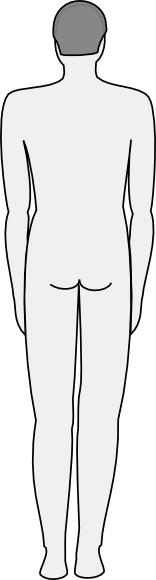 cuerpo
Nick Avery
[Speaker Notes: Introduce and elicit the pronunciation of the individual SSC ‘cu’ and then present and practise the pronunciation of the source word ‘cuerpo’.

A possible gesture for this source word would be to point at both sides of your body, starting with the upper chest and moving downwards to the legs]
cu
cuerpo
Nick Avery
[Speaker Notes: Repeat the sound and elicit the source word.]
cue
cue
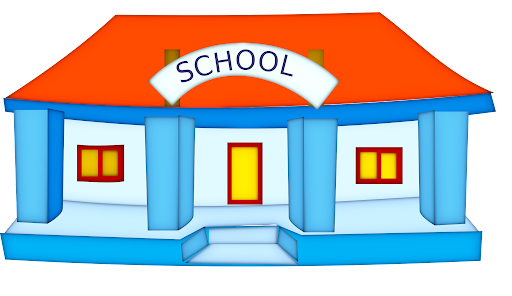 escuela
[Speaker Notes: Introduce and elicit the pronunciation of the individual SSC ‘z’ and then the source word again (with gesture, if using).Then present and elicit the pronunciation of the five cluster words.
The cluster words have been chosen for their high-frequency, from a range of word classes, with the SSC (where possible) positioned within a variety of syllables within the words (e.g. initial, 2nd, final etc.). Additionally, we have tried to use words that build cumulatively on previously taught SSCs (see the Phonics Teaching Sequence document) and do not include new SSCs. Where new SSCs are used, they are often consonants which have a similar symbol-sound correspondence in English.]
cue
cue
escuela
[Speaker Notes: Introduce and elicit the pronunciation of the individual SSC ‘z’ and then the source word again (with gesture, if using).Then present and elicit the pronunciation of the five cluster words.
The cluster words have been chosen for their high-frequency, from a range of word classes, with the SSC (where possible) positioned within a variety of syllables within the words (e.g. initial, 2nd, final etc.). Additionally, we have tried to use words that build cumulatively on previously taught SSCs (see the Phonics Teaching Sequence document) and do not include new SSCs. Where new SSCs are used, they are often consonants which have a similar symbol-sound correspondence in English.]
cue
cua
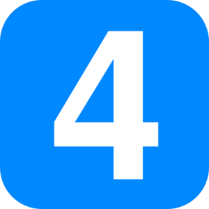 cuatro
[Speaker Notes: Introduce and elicit the pronunciation of the individual SSC ‘z’ and then the source word again (with gesture, if using).Then present and elicit the pronunciation of the five cluster words.
The cluster words have been chosen for their high-frequency, from a range of word classes, with the SSC (where possible) positioned within a variety of syllables within the words (e.g. initial, 2nd, final etc.). Additionally, we have tried to use words that build cumulatively on previously taught SSCs (see the Phonics Teaching Sequence document) and do not include new SSCs. Where new SSCs are used, they are often consonants which have a similar symbol-sound correspondence in English.]
cue
cua
cuatro
[Speaker Notes: Introduce and elicit the pronunciation of the individual SSC ‘z’ and then the source word again (with gesture, if using).Then present and elicit the pronunciation of the five cluster words.
The cluster words have been chosen for their high-frequency, from a range of word classes, with the SSC (where possible) positioned within a variety of syllables within the words (e.g. initial, 2nd, final etc.). Additionally, we have tried to use words that build cumulatively on previously taught SSCs (see the Phonics Teaching Sequence document) and do not include new SSCs. Where new SSCs are used, they are often consonants which have a similar symbol-sound correspondence in English.]
cue
cui
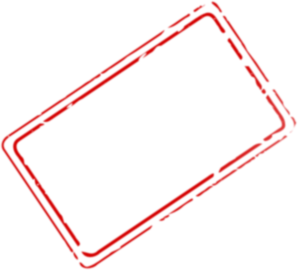 to look after; 
take care of
cuidar
[Speaker Notes: Introduce and elicit the pronunciation of the individual SSC ‘z’ and then the source word again (with gesture, if using).Then present and elicit the pronunciation of the five cluster words.
The cluster words have been chosen for their high-frequency, from a range of word classes, with the SSC (where possible) positioned within a variety of syllables within the words (e.g. initial, 2nd, final etc.). Additionally, we have tried to use words that build cumulatively on previously taught SSCs (see the Phonics Teaching Sequence document) and do not include new SSCs. Where new SSCs are used, they are often consonants which have a similar symbol-sound correspondence in English.]
cue
cui
cuidar
[Speaker Notes: Introduce and elicit the pronunciation of the individual SSC ‘z’ and then the source word again (with gesture, if using).Then present and elicit the pronunciation of the five cluster words.
The cluster words have been chosen for their high-frequency, from a range of word classes, with the SSC (where possible) positioned within a variety of syllables within the words (e.g. initial, 2nd, final etc.). Additionally, we have tried to use words that build cumulatively on previously taught SSCs (see the Phonics Teaching Sequence document) and do not include new SSCs. Where new SSCs are used, they are often consonants which have a similar symbol-sound correspondence in English.]
ce
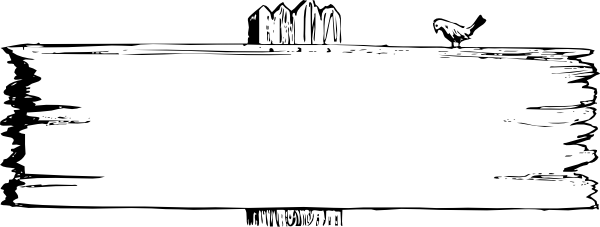 MADRID  1KM
cerca
Nick Avery
[Speaker Notes: Introduce and elicit the pronunciation of the individual SSC ‘ce’ and then present and practise the pronunciation of the source word ‘cerca’.

A possible gesture for this source word would be to bring two open palms close together (but not touching)]
ce
cerca
Nick Avery
[Speaker Notes: Repeat the sound and elicit the source word.]
ci
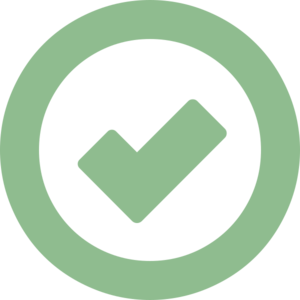 cierto
Nick Avery
[Speaker Notes: Introduce and elicit the pronunciation of the individual SSC ‘ci’ and then present and practise the pronunciation of the source word ‘cierto’.

A possible gesture for this source word would be to give a ‘thumbs up’]
ci
cierto
Nick Avery
[Speaker Notes: Repeat the sound and elicit the source word.]
z
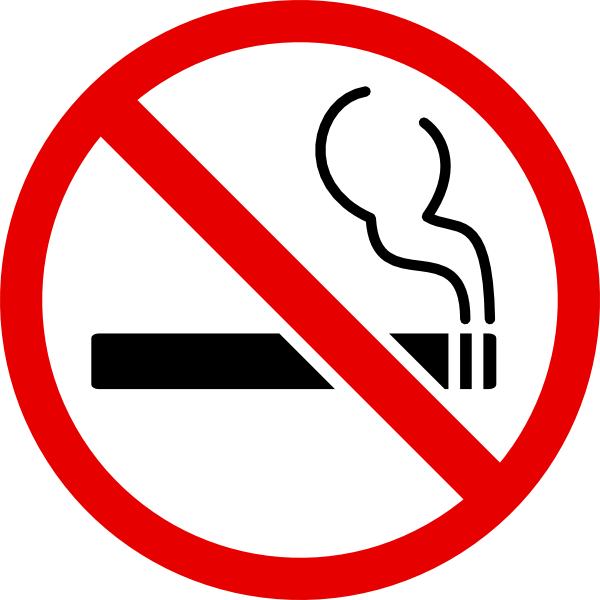 zona
Nick Avery
[Speaker Notes: Introduce and elicit the pronunciation of the individual SSC ‘Z’ and then present and practise the pronunciation of the source word ‘zona’.

A possible gesture for this source word would be use your hands to draw an imaginary space around you]
z
zona
Nick Avery
[Speaker Notes: Repeat the sound and elicit the source word.]
que
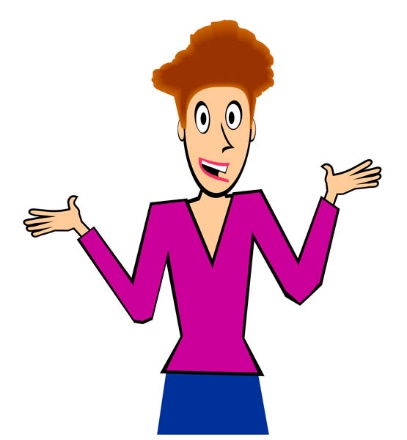 porque
Nick Avery
[Speaker Notes: Introduce and elicit the pronunciation of the individual SSC ‘que’ and then present and practise the pronunciation of the source word ‘porque’.

A possible gesture for this source word would be to rotate your index fingers in a clockwise direction, akin to miming a wheel in forward motion.  
Whilst abstract, this is a gesture often used in the classroom to encourage learners to justify their opinions with reasons.NB: The English meaning ‘because’ should be clearly given to ensure secure word-meaning mapping.]
que
porque
Nick Avery
[Speaker Notes: Repeat the sound and elicit the source word.]
qui
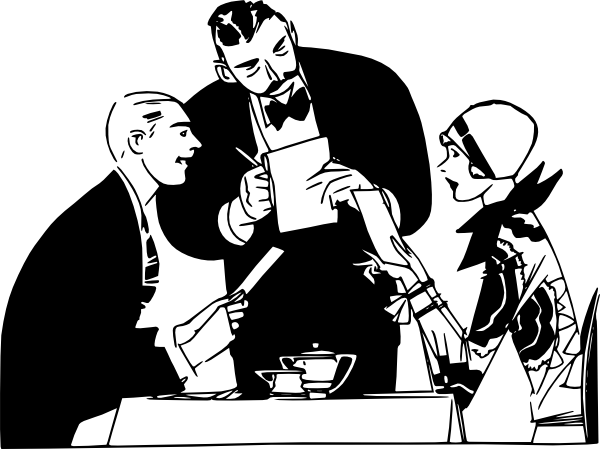 quiero
Nick Avery
[Speaker Notes: Introduce and elicit the pronunciation of the individual SSC ‘qui’ and then present and practise the pronunciation of the source word ‘quiero’.

A possible gesture for this source word would be to fold hands over your heart, and then move the right hand away from the body.]
qui
quiero
Nick Avery
[Speaker Notes: Repeat the sound and elicit the source word.]
ga
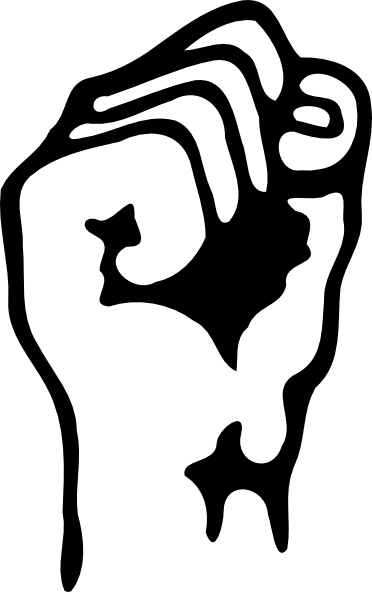 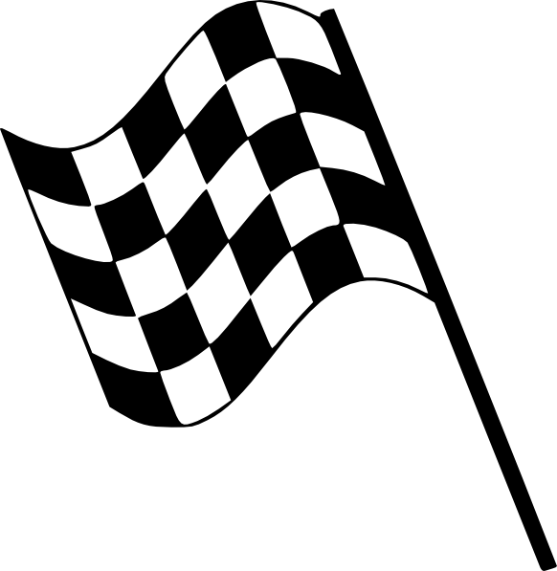 ganar
Nick Avery
[Speaker Notes: Introduce and elicit the pronunciation of the individual SSC ‘ga’ and then present and practise the pronunciation of the source word ‘ganar’.

A possible gesture for this source word would be to clench your first, as above, raise it and give two fist pumps coinciding with the two syllables of the word, ga-nar.]
ga
ganar
Nick Avery
[Speaker Notes: Repeat the sound and elicit the source word.]
go
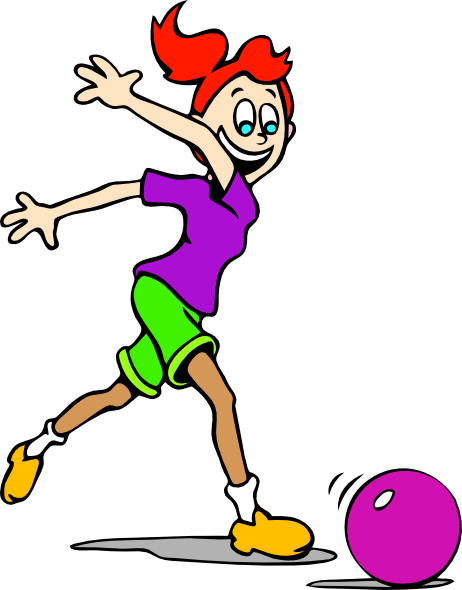 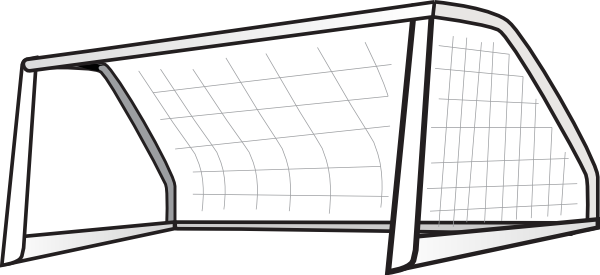 gol
Nick Avery
[Speaker Notes: Introduce and elicit the pronunciation of the individual SSC ‘go’ and then present and practise the pronunciation of the source word ‘gol’.

A possible gesture for this source word would be to pretend to kick a ball and celebrate! Alternatively, raise the right hand and form an ‘o’ shape with the fingers and thumb, when saying ‘¡gol! in a celebratory tone of voice!]
go
gol
Nick Avery
[Speaker Notes: Repeat the sound and elicit the source word.]
gu
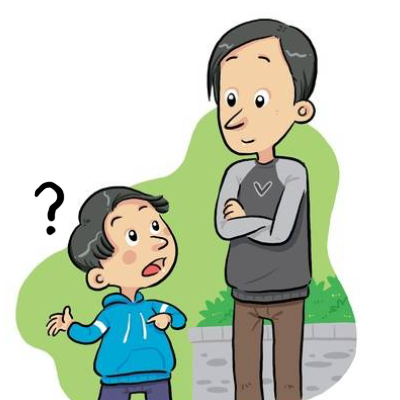 preguntar
Nick Avery
[Speaker Notes: Introduce and elicit the pronunciation of the individual SSC ‘gu’ and then present and practise the pronunciation of the source word ‘preguntar’.

A possible gesture for this source word would be to raise your hand above your head (as students do to ask a question)]
gu
preguntar
Nick Avery
[Speaker Notes: Repeat the sound and elicit the source word.]
j
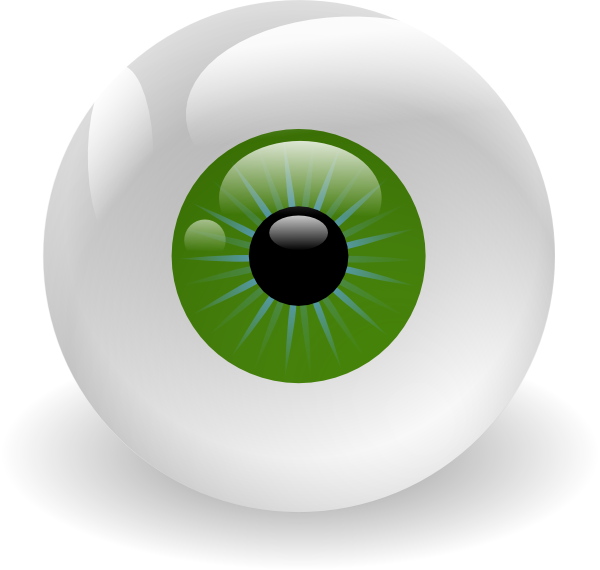 ojo
Nick Avery
[Speaker Notes: Introduce and elicit the pronunciation of the individual SSC ‘j’ and then present and practise the pronunciation of the source word ‘ojo’.

A possible gesture for this source word would be to point towards your eye]
j
ojo
Nick Avery
[Speaker Notes: Repeat the sound and elicit the source word.]
ge
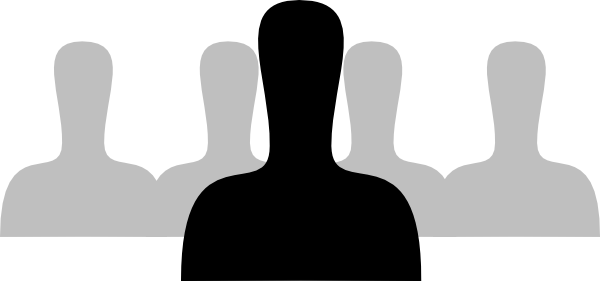 gente
Nick Avery
[Speaker Notes: Introduce and elicit the pronunciation of the individual SSC ‘ge’ and then present and practise the pronunciation of the source word ‘gente’.

A possible gesture for this source word would be to point to all the people surrounding you in a single, semi-circular motion, palm upwards.]
ge
gente
Nick Avery
[Speaker Notes: Repeat the sound and elicit the source word.]
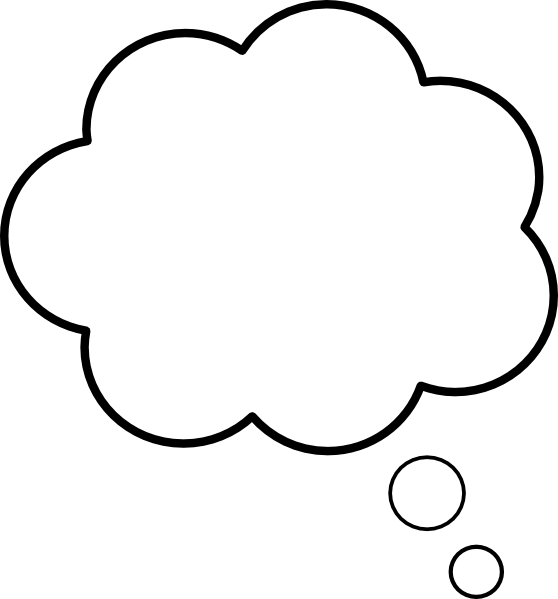 gi
imaginar
Nick Avery
[Speaker Notes: Introduce and elicit the pronunciation of the individual SSC ‘gi’ and then present and practise the pronunciation of the source word ‘imaginar’.

A possible gesture for this source word would be to start with your palm closed and touching your head. Then, gradually remove the palm away from your head and open it (as if the thought were about to disappear into the air)]
gi
imaginar
Nick Avery
[Speaker Notes: Repeat the sound and elicit the source word.]
gue
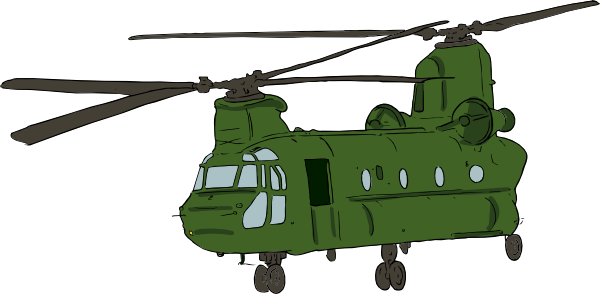 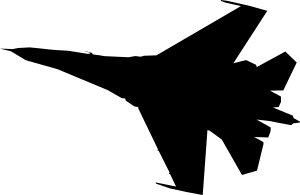 guerra
Nick Avery
[Speaker Notes: Introduce and elicit the pronunciation of the individual SSC ‘gue’ and then present and practise the pronunciation of the source word ‘guerra’.

A possible gesture for this source word would be to simulate an explosion with your hand]
gue
guerra
Nick Avery
[Speaker Notes: Repeat the sound and elicit the source word.]
gui
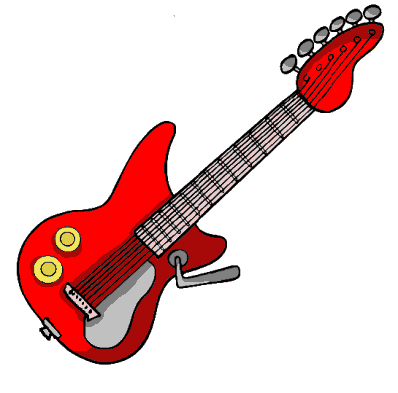 guitarra
Nick Avery
[Speaker Notes: Introduce and elicit the pronunciation of the individual SSC ‘gui’ and then present and practise the pronunciation of the source word ‘guitarra’.

A possible gesture for this source word would be to pretend to play the guitar]
gui
guitarra
Nick Avery
[Speaker Notes: Repeat the sound and elicit the source word.]
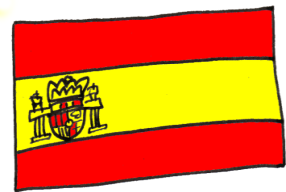 ñ
español
Nick Avery
[Speaker Notes: Introduce and elicit the pronunciation of the individual SSC ‘ñ’ and then present and practise the pronunciation of the source word ‘español’.

A possible gesture for this source word would be to raise the right hand high above the head, and lower the left, putting middle finger and thumb together to simulate a ‘flamenco’ dance posture.  Reverse the position of the hands (left hand up / right hand down) on the <ñ> syllable.]
ñ
español
Nick Avery
[Speaker Notes: Repeat the sound and elicit the source word.]
n
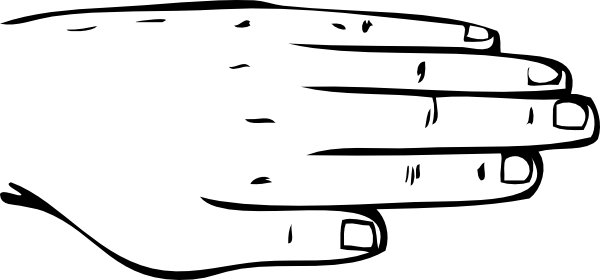 mano
Nick Avery
[Speaker Notes: Introduce and elicit the pronunciation of the individual SSC ‘n’ and then present and practise the pronunciation of the source word ‘mano’.

A possible gesture for this source word would be to open the palm of both your hands, one after the other on each syllable, ma-no.]
n
mano
Nick Avery
[Speaker Notes: Repeat the sound and elicit the source word.]
v
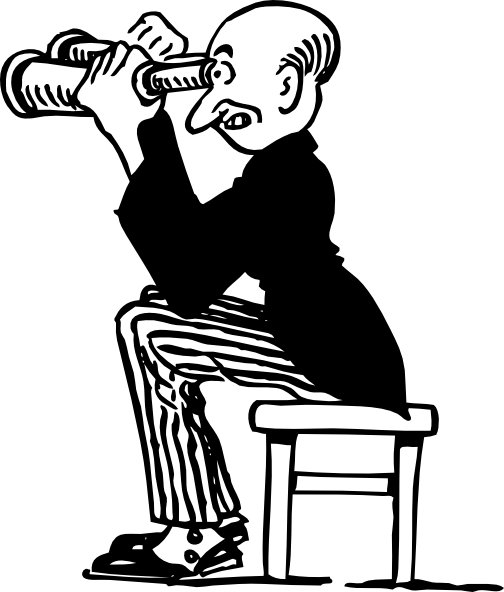 ver
Nick Avery
[Speaker Notes: Introduce and elicit the pronunciation of the individual SSC ‘V’ and then present and practise the pronunciation of the source word ‘ver’.

A possible gesture for this source word would be to pretend to look through binoculars, as in the picture above]
v
ver
Nick Avery
[Speaker Notes: Repeat the sound and elicit the source word.]
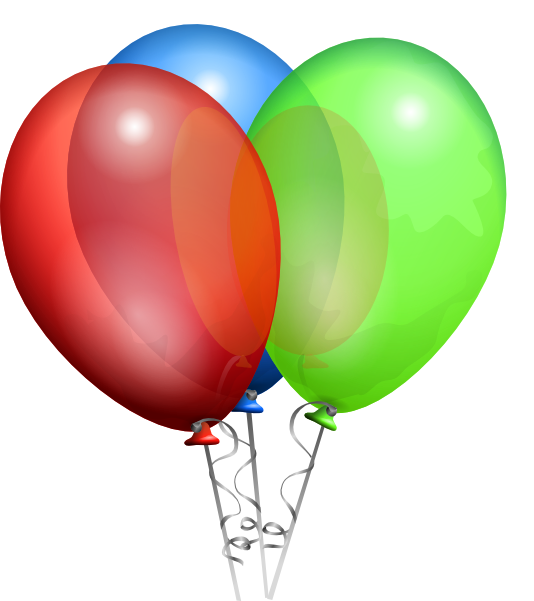 b
celebrar
Nick Avery
[Speaker Notes: Introduce and elicit the pronunciation of the individual SSC ‘b’ and then present and practise the pronunciation of the source word ‘celebrar’.

A possible gesture for this source word would be to put your hands above your ahead and dance/jump]
b
celebrar
Nick Avery
[Speaker Notes: Repeat the sound and elicit the source word.]
rr
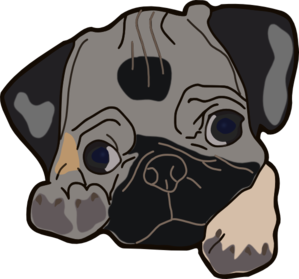 perro
Nick Avery
[Speaker Notes: Introduce and elicit the pronunciation of the individual SSC ‘rr’ and then present and practise the pronunciation of the source word ‘perro’.

A possible gesture for this source word would be pretend to sniff around or to bark, or to hold up two hands as ‘paws’ with fingers bent over and make two, quick dipping motions on each of the two syllables pe-rro.]
rr
perro
Nick Avery
[Speaker Notes: Repeat the sound and elicit the source word.]
r
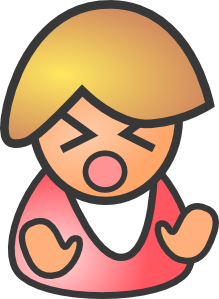 pero
Nick Avery
[Speaker Notes: Introduce and elicit the pronunciation of the individual SSC ‘r’ and then present and practise the pronunciation of the source word ‘pero’.

A possible gesture for this source word would be hold up your right hand, palm facing away, as if raising an objection or rejecting something.NB: Picture and gesture are abstract and pupils need to be told that ‘pero’ means ‘but’.]
r
pero
Nick Avery
[Speaker Notes: Repeat the sound and elicit the source word.]
X
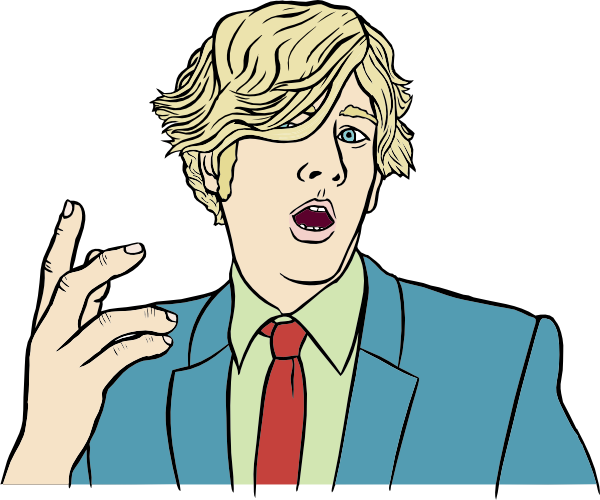 h
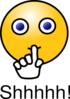 hablar
[Speaker Notes: Introduce and elicit the pronunciation of the individual SSC ‘h’ In this case, there is no sound, which can be demonstrated by producing an English ‘h’ and then immediately shaking your head ‘no’ and putting your fingers to your lips for ‘shhh’…and then present and practise the pronunciation of the source word ‘hablar’.

A possible gesture for this source word would be to open your mouth and your hand]
X
h
hablar
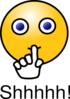 [Speaker Notes: Repeat the gesture for silent ‘h’ and elicit the source word.]